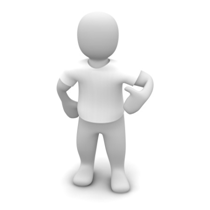 Low proportion of MSM tested for hepatitis C despite high prevalence in the tested population
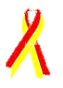 Pasvol TJ, Khan PY, Thiagarajan A, Dakshina S, Sarner L, Orkin CM
BASHH 2016, Oxford
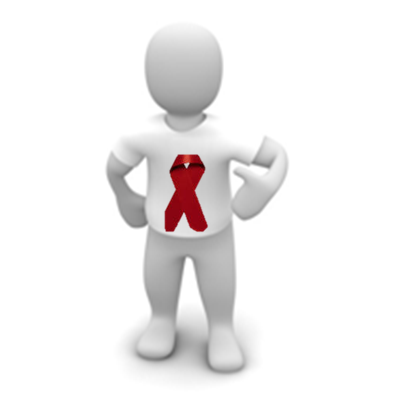 UK Guidelines HCV Testing = targeted testing
At-risk populations:
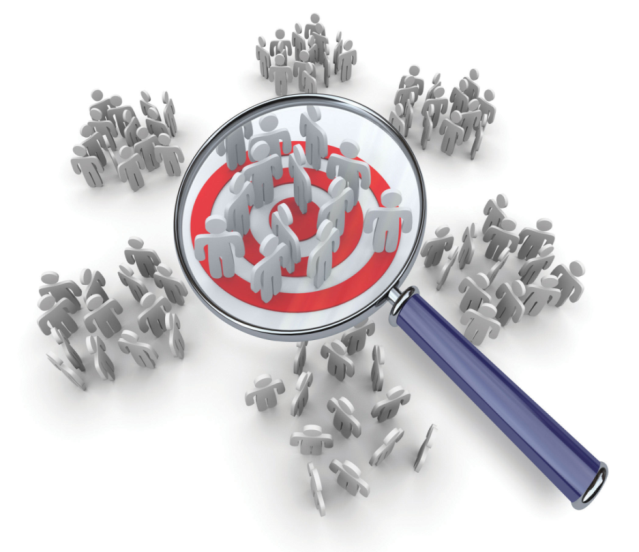 PWID (about 90% being tested 1)
Prisons (8% of receptions tested within 30 days1) 
Immigration centres
‘Promote’ testing in GUM to high risk MSM2
Cosgrove P. Public health England Report: Hepatitis Epidemiology in the South East
Brook G et al. United Kingdom National Guidance on the management of the viral hepatitides A, B and C 2015. Int J STD AIDS. 2016 Jan
[Speaker Notes: MSM
75 non injecting
33 injecting
86 under influence of drugs
High proportions of UPSI]
HCV in MSM
Data from the UK CHIC Study showed a cumulative hepatitis C (HCV) prevalence of 8.9% in HIV+ MSM1 (1996-2007)
In the PROUD pilot study , the HCV incidence in high-risk, HIV negative MSM was 3.1%2.
Screening for HIV and HBV is recommended in MSM
HCV testing encouraged in HIV +ve MSM
We present data on BBV testing in MSM at 2 London GUM clinics over 1 year
1. Turner et al. The prevalence of hepatitis C virus (HCV) infection in HIV-positive individuals in the UK - trends in HCV testing and the impact of HCV on HIV treatment outcomes. J Viral Hepat. 2010 Aug: 17(8):569-77
2. McCormack et al. Pre-exposure prophylaxis to prevent the acquisition of HIV=1 infection (PROUD): effectiveness results from the pilot phase of a pragmatic open-label randomised trial. The Lancet 2016 Jan; 387(10013):53-60
[Speaker Notes: 393 participants enrolled, 160 screened for HCV & 5 incident HCV infections by 31/12/2013]
Methods
Collected retrospective data from electronic patient records
All MSM attendances 01/07/14 – 30/06/15
Demographics
Number of attendances
BBV testing
STI diagnoses
BBV diagnoses
Comparing: 
High-risk vs low risk MSM
HIV+ vs HIV– MSM
Results
4,415 MSM attended during 11,832 visits over one year
Median visits: 1 (IQR 1-3)
Median age: 34 (IQR 23-47)
Visit Type
Demographics
Age
Ethnicity
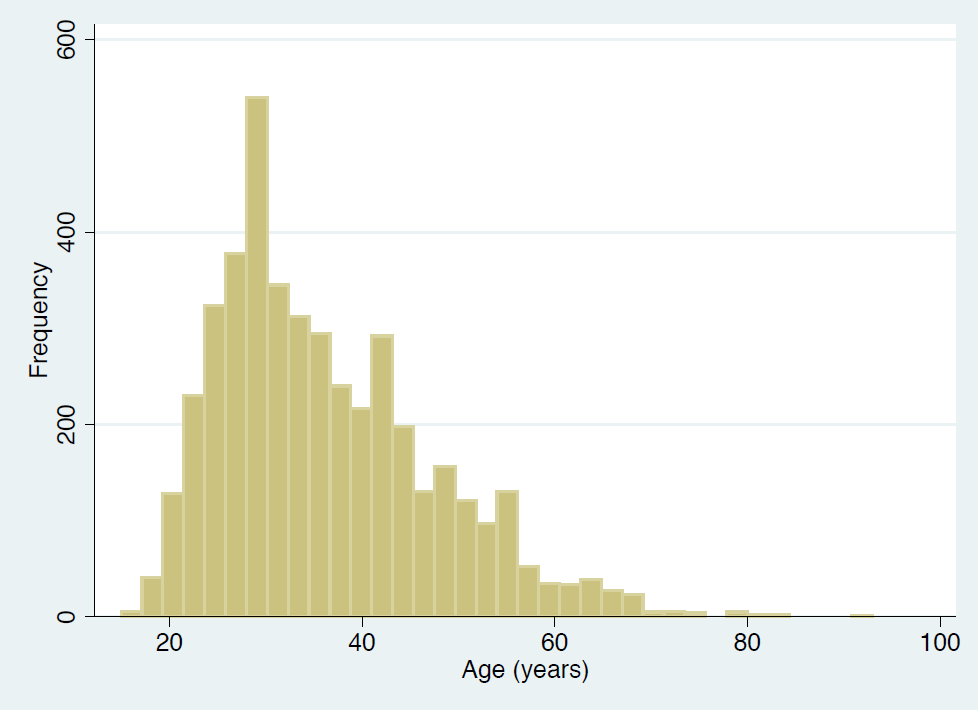 [Speaker Notes: Insert age piechart]
STIs
Overall 1,003 (23%) diagnosed with an STI
Gonorrhoea 640 (14.5%)
Chlamydia 398 (9.0%)
Syphilis 159 (3.6%)
BBV testing
New HCV positives
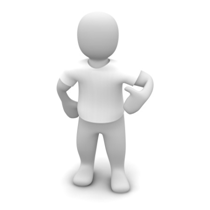 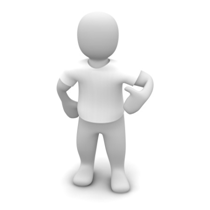 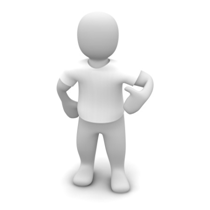 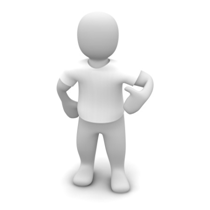 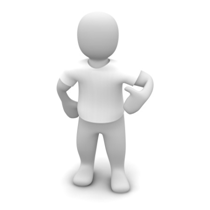 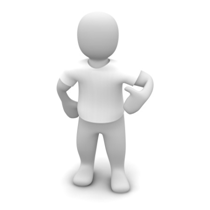 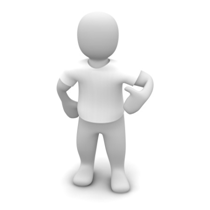 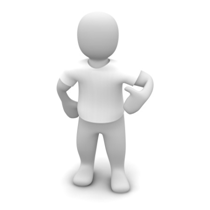 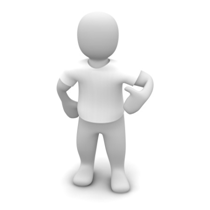 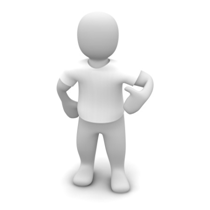 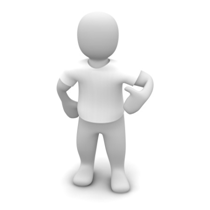 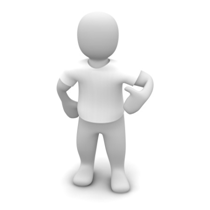 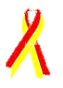 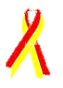 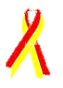 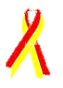 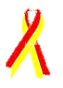 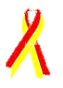 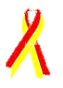 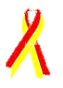 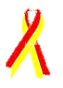 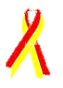 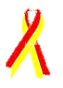 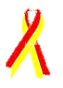 New HCV positives
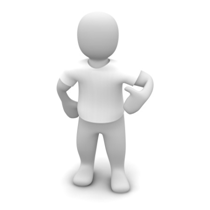 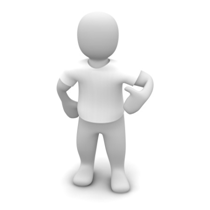 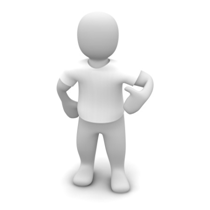 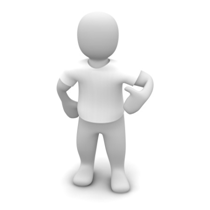 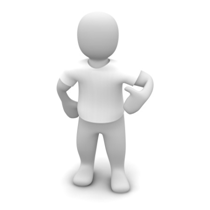 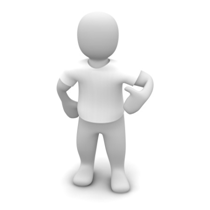 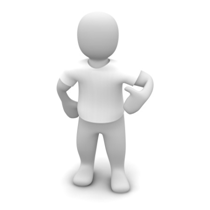 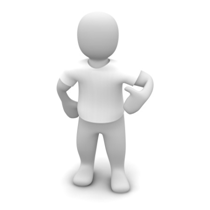 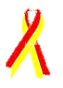 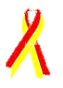 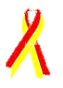 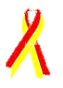 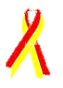 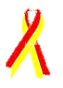 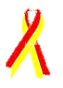 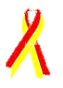 New HCV positives
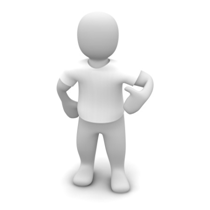 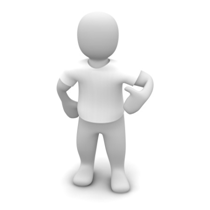 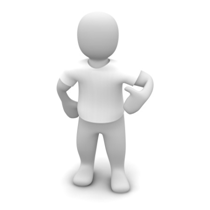 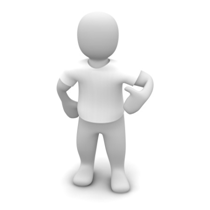 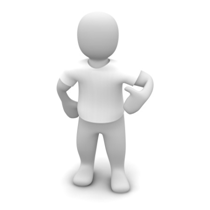 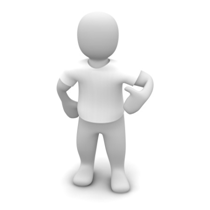 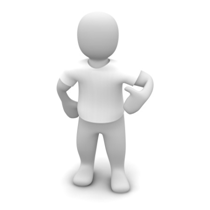 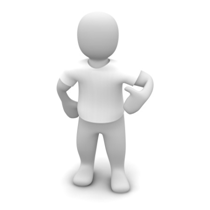 HIV
HIV
HIV
HIV
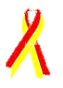 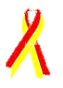 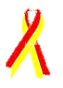 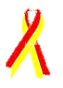 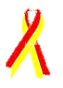 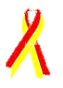 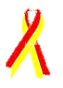 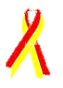 New HCV positives
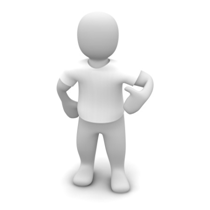 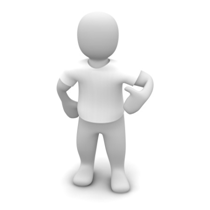 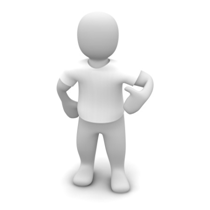 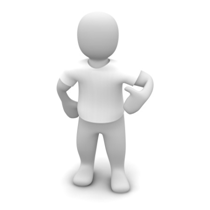 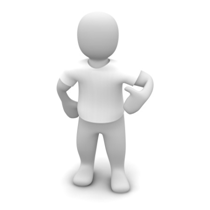 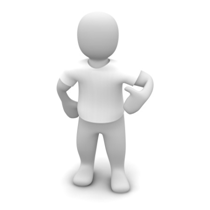 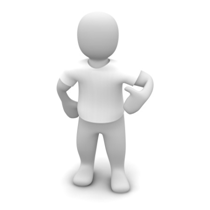 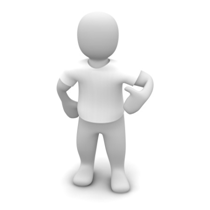 HIV
HIV
HIV
HIV
UPSI
UPSI
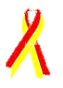 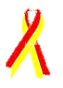 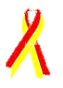 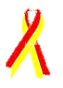 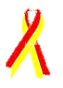 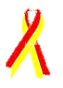 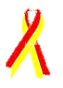 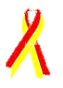 UPSI
UPSI
UPSI
New HCV positives
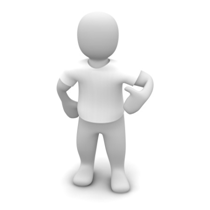 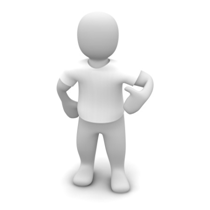 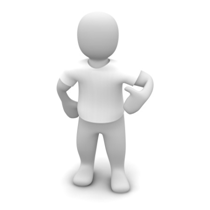 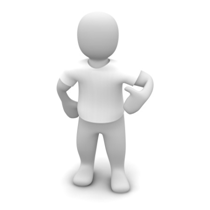 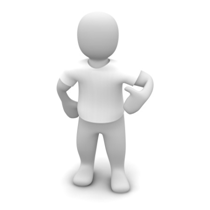 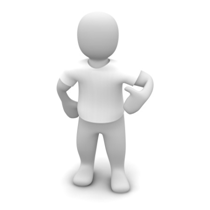 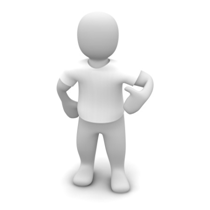 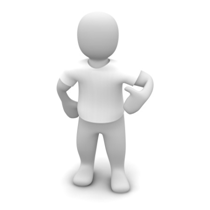 HIV
HIV
HIV
HIV
UPSI
UPSI
STI
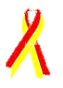 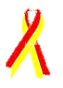 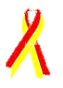 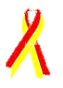 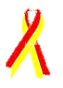 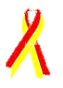 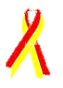 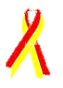 STI
STI
STI
UPSI
UPSI
UPSI
STI
STI
New HCV positives
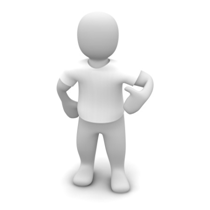 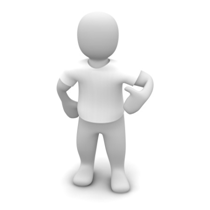 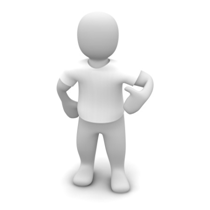 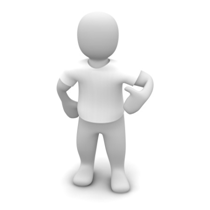 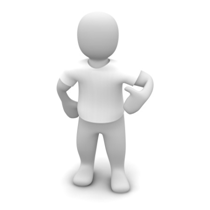 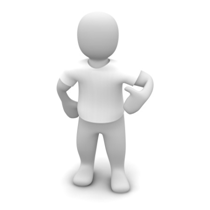 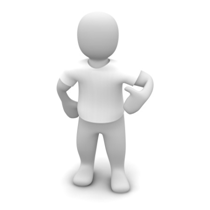 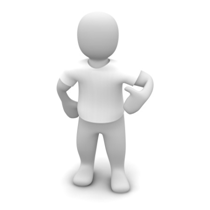 HIV
HIV
HIV
HIV
UPSI
UPSI
STI
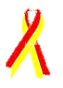 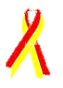 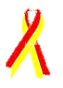 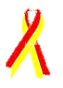 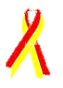 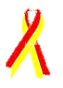 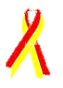 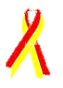 STI
STI
STI
UPSI
UPSI
UPSI
Country of origin
STI
STI
New HCV positives
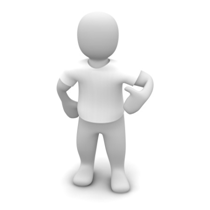 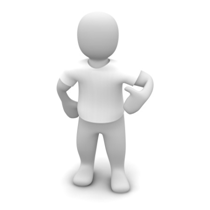 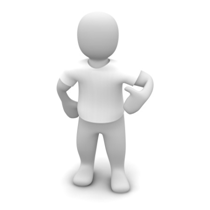 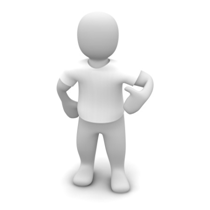 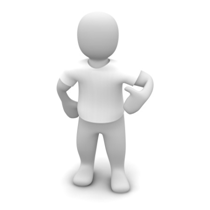 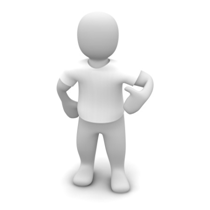 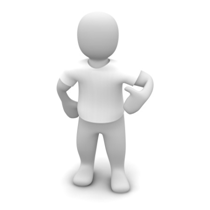 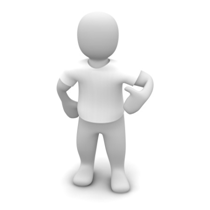 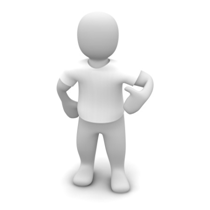 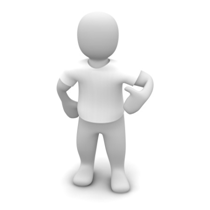 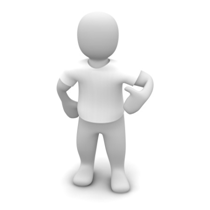 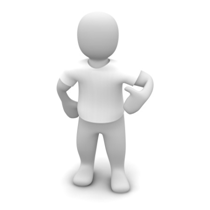 HIV
HIV
HIV
HIV
UPSI
UPSI
STI
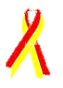 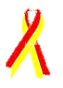 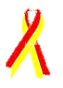 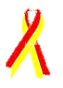 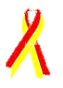 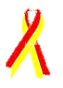 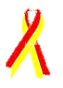 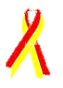 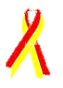 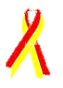 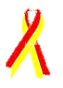 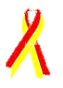 STI
STI
STI
UPSI
UPSI
UPSI
Country of origin
STI
STI
New HCV positives
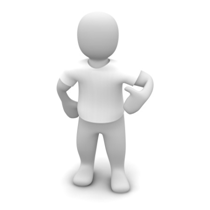 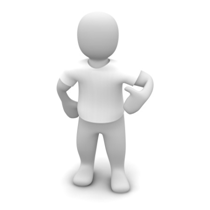 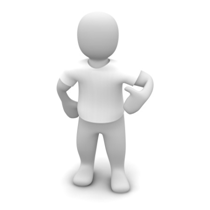 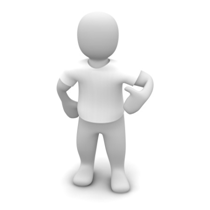 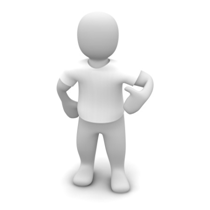 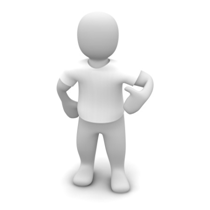 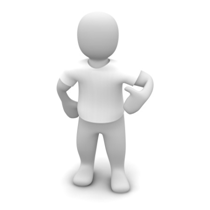 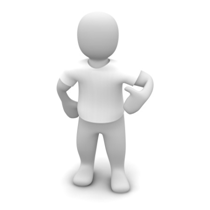 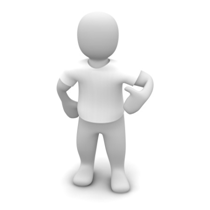 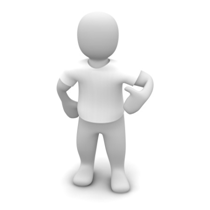 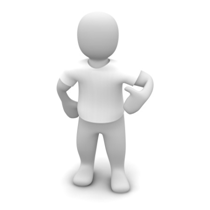 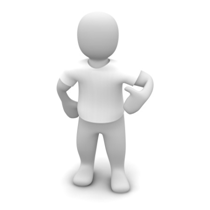 HIV
HIV
HIV
HIV
UPSI
UPSI
STI
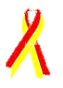 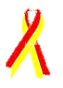 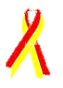 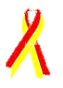 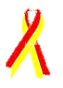 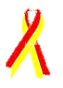 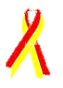 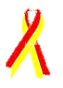 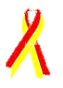 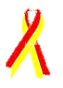 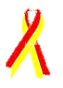 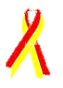 STI
STI
STI
UPSI
UPSI
UPSI
Country of origin
STI
STI
HIV
HIV
UPSI
HIV
UPSI
UPSI
UPSI
STI
STI
Country of origin
Testing patterns and outcomes in high-risk vs low-risk MSM (high risk >1 STI)
HIV positive vs HIV negative
Conclusions
MSM were less likely to be tested for HBV & HCV than HIV
HCV prevalence was over 5x the national prevalence overall and 2.5x the national prevalence in HIV negative MSM
Prevalence of viral hepatitis was highest in HIV positive and in high-risk MSM
Half of the new HCV viraemic patients were HIV negative
Testing efforts should be increased and we are currently redeveloping local guidelines